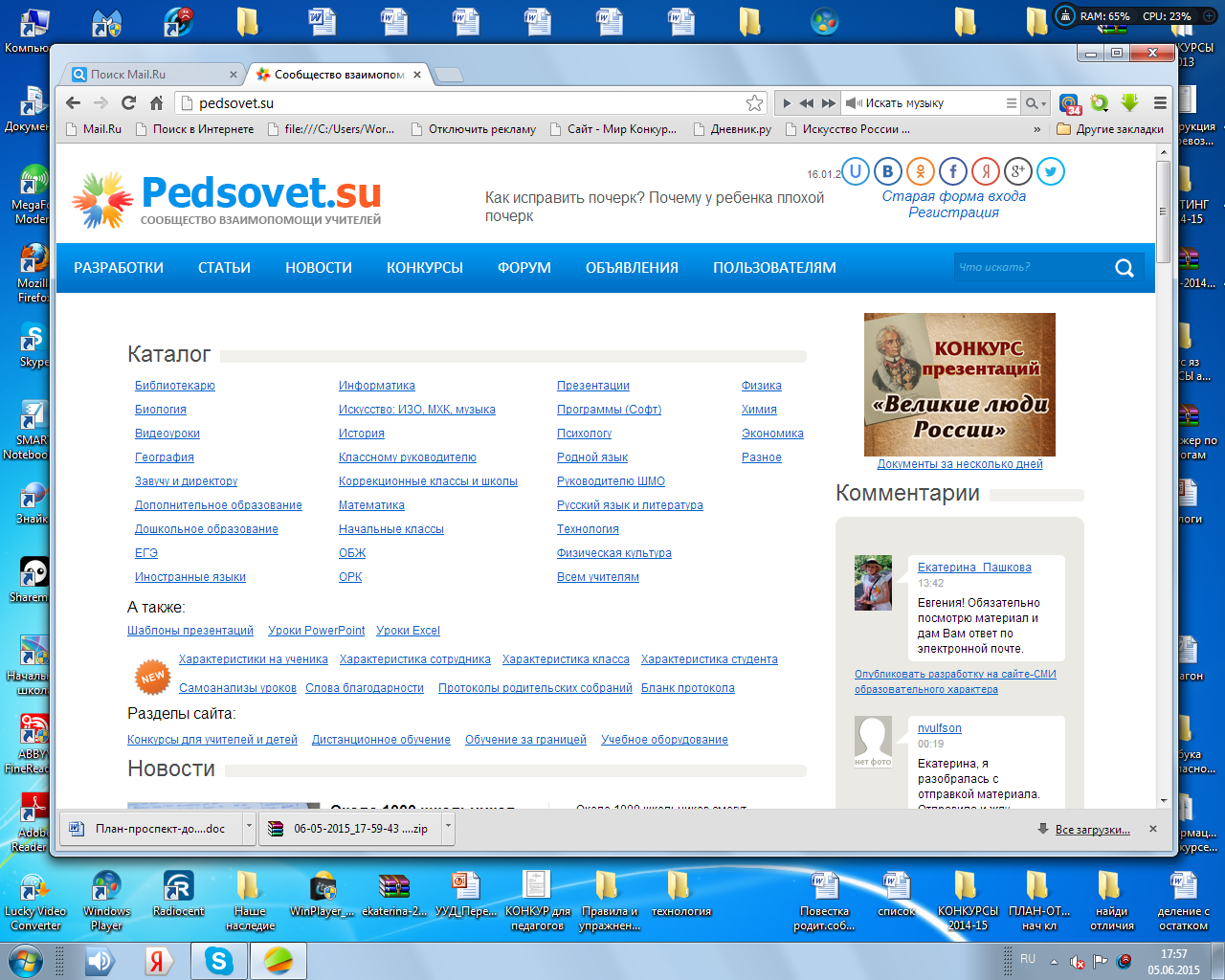 Обучающий тренажер по составу слова(приставка)
Автор: Бобкова Н.Н.
МОУ «Лицей № 7 Дзержинского района Волгограда»,
 учитель начальных классов
Пояснения для учителя
I  уровень
Выделите слово с приставкой
НЕВЕРНО краска
Выбери правильный ответ и кликни по квадратику
рассказ
растение
краска
?
НЕВЕРНО растение
ВЕРНО рассказ
Выделите слово с приставкой
НЕВЕРНО по - предлог
помидор
поезд
по дороге
?
НЕВЕРНО помидор
ВЕРНО поезд
Выделите слово с приставкой
НЕВЕРНО по - предлог
за деревней
забор
забег
?
НЕВЕРНО забор
ВЕРНО забег
Выделите слово с приставкой
НЕВЕРНО начальник
на дереве
набережная
начальник
?
НЕВЕРНО 
по - предлог
ВЕРНО набережная
Выделите слово с приставкой
НЕВЕРНО принцесса
привет
принцесса
пригорок
?
НЕВЕРНО 
привет
ВЕРНО
пригорок
Оцени свои результаты
Ошибок
 нет
Не всегда
верно
Много ошибок
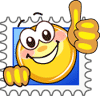 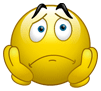 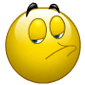 Поехали дальше!
Или поехали дальше?
Можешь попробовать ещё раз…
Попробуй ещё раз…
II уровень
Определи, есть ли в слове приставка
Помните, чтобы определить приставку, важно сначала определить корень!
Выбор в каждом случае можно сделать только один раз! Думайте и будьте внимательны!
Есть
Нет
Подберёзовик
Ошибка!
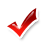 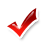 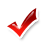 Верно
Верно
Верно
Есть
Нет
Подвиг
Ошибка!
Есть
Нет
Расписание
Ошибка!
Известие
Есть
Нет
Ошибка!
Известь
Есть
Нет
Ошибка!
Избушка
Есть
Нет
Ошибка!
Бессовестный
Есть
Нет
Ошибка!
Есть
Нет
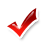 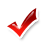 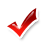 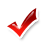 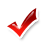 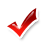 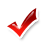 Верно
Верно
Верно
Верно
Верно
Верно
Верно
Беседка
Ошибка!
Есть
Нет
Досрочный
Ошибка!
Есть
Нет
Дорожный
Ошибка!
Пообедать
Есть
Нет
Ошибка!
Поросёнок
Есть
Нет
Ошибка!
Урок
Есть
Нет
Ошибка!
Улетает
Есть
Нет
Ошибка!
Есть
Нет
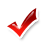 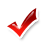 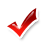 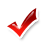 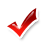 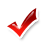 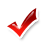 Верно
Верно
Верно
Верно
Верно
Верно
Верно
Улыбка
Ошибка!
Есть
Нет
Подклеить
Ошибка!
Есть
Нет
Истина
Ошибка!
Оцени свои результаты
Ошибок
 нет
Не всегда
верно
Много ошибок
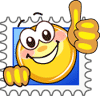 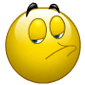 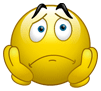 Переходим на третий уровень?
Хочешь закончить?
III уровень
Какая приставка в слове?
Помнишь, с чего следует начинать рассуждение?
Сначала определяем корень
По-
верно
подорожник
Проверь себя
Под-
?
Подо-
?
подснежник
Под-
верно
По-
Подо-
?
верно
подоить
По-
Под-
Подо-
?
верно
подруга
По-
Под-
Подо-
?
подо мной
По-
Под-
Подо-
верно
?
подоконник
Под-
верно
По-
Подо-
?
под окном
По-
Под-
Подо-
верно
?
верно
подрался
По-
Под-
Подо-
?
подготовка
Под-
верно
По-
Подо-
?
верно
подвинуть
По-
Под-
Подо-
?
пододвинуть
Подо-
По-
верно
Под-
?
подсказка
Под-
верно
По-
Подо-
?
подогреть
Подо-
По-
верно
Под-
?
подсвечник
Под-
верно
По-
Подо-
?
подлый
По-
Под-
Подо-
верно
?
подбросить
Под-
верно
По-
Подо-
?
подобрать
Подо-
По-
верно
Под-
Можешь гордиться собой уже потому, что не ленился думать!
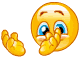 Назначение и структура ресурса
закрепить знания детей о приставке как части основы;
развивать умение распознавать слова с приставками;
способствовать созданию условий для упражнения обучающихся в вычлении частей слов
Тренажер  рассчитан на индивидуальную работу в интерактивном режиме (возможна работа в парах), содержит три уровня заданий на выбор правильного ответа; переход на второй и третий уровни после самооценки результатов. 
В первом уровне для сравнения даётся правильный образец, переход к следующему слову возможен только после выбора правильного варианта. 
Во втором уровне возможности изменить ответ нет, что  заставляет ребёнка более ответственно подходить к выбору ответа.
Третий уровень расчитан на детей, выполнивших задания в первых двух уровнях и желающих разобраться в секретах русского языка.
Навигация осуществляется посредством управляющих кнопок.
Источники
Смайлики - http://miranimashek.com/photo/101
Галочка - http://www.yoursmileys.ru/i-tick.php
Автор шаблона - Рожко Наталья Викторовна
МОУ СОШ №32 г. Комсомольска-на-Амуре
Учитель начальных классов
http://pedsovet.su/